GÖNÜLLÜ YÖNETİMİSUNUMU
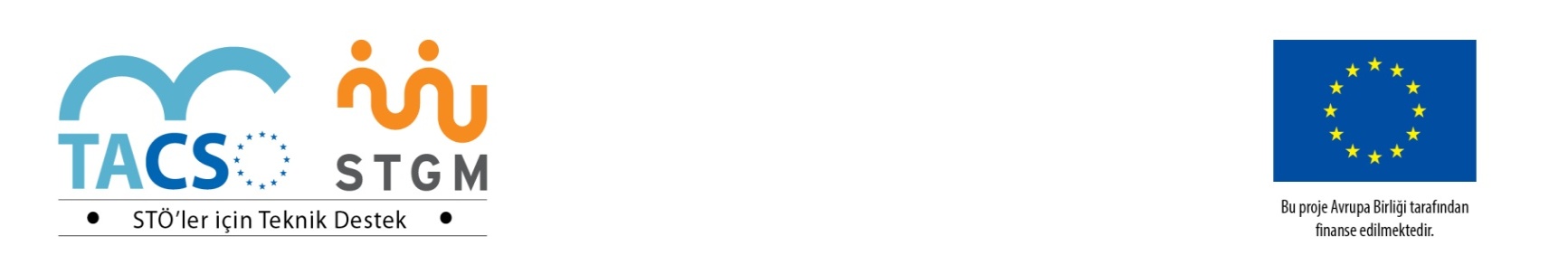 GÖNÜLLÜLÜK NEDİR?
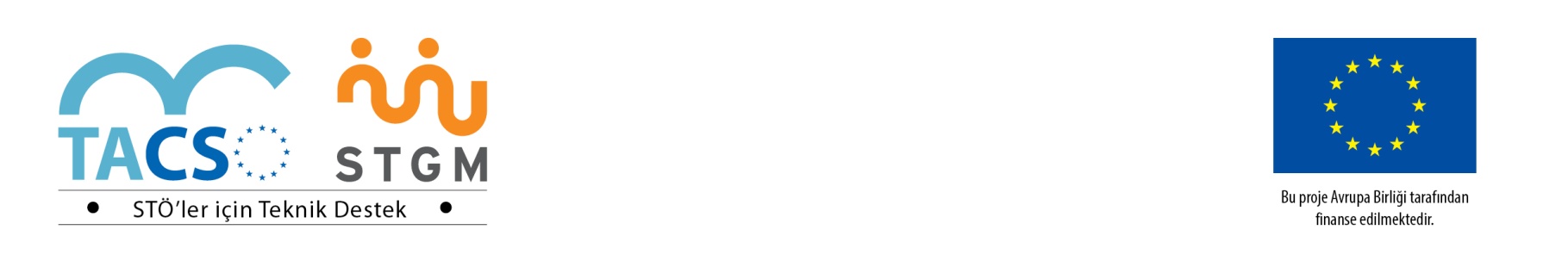 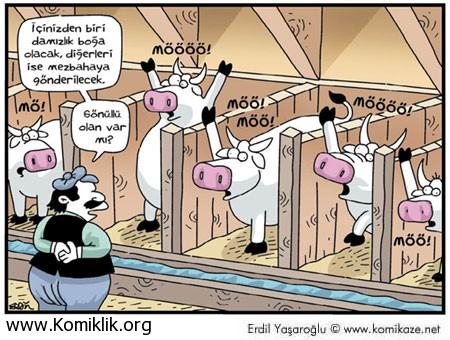 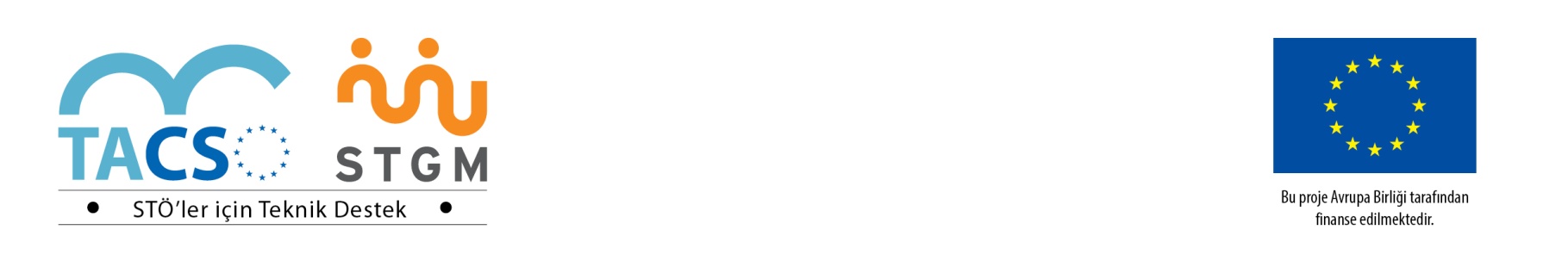 Gönüllülük
“İsteyerek, bilerek, severek ona buna zıplama, atlamak.”
“Yaşamaya devam etme sebeplerini çoğaltma ve varlığını toplumsal olarak gerçekleme alt niyetiyle beklentisizce eyleme geçen insan modeli yaptığı şeyler.”
“Gönüllü, istekle veya karşılık beklemeden bir faaliyette bulunan kişidir. Gönüllülükse yaptığınız şey karşılığında paradan çok daha değerli şeyler alabildiğiniz faaliyetler, paylaşımlar bütünüdür.”
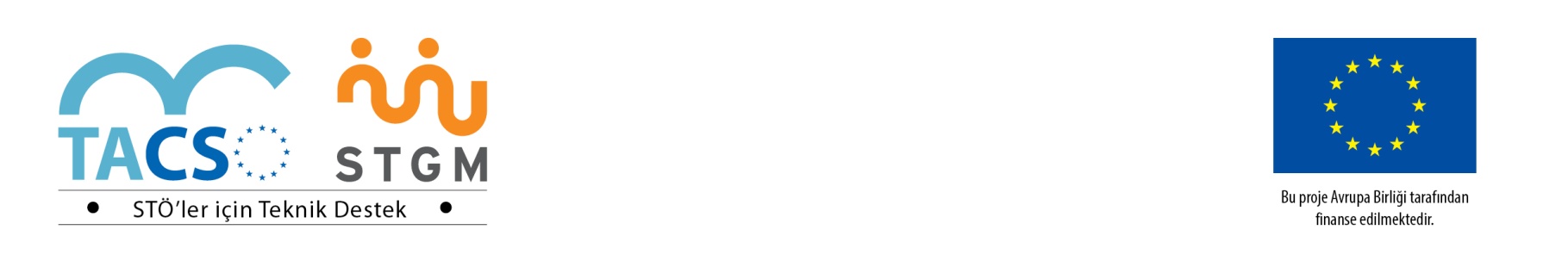 Gönüllülük
“Gönüllülük, bir bireyin maddi karşılık beklemeden ya da başka bir çıkar beklentisi içinde olmadan, ailesi ya da yakın çevresi dışındaki bireylerin yaşam kalitesini artırmak ya da genel olarak toplumun yararına olduğu düşünülen bir hedefe ulaşmak için, yalnızca içinden gelerek ve doğru olduğuna inanarak, bir toplumsal girişime ya da bir sivil toplum kuruluşu (stk) bünyesindeki etkinliklere destek olması biçiminde tanımlanabilir.
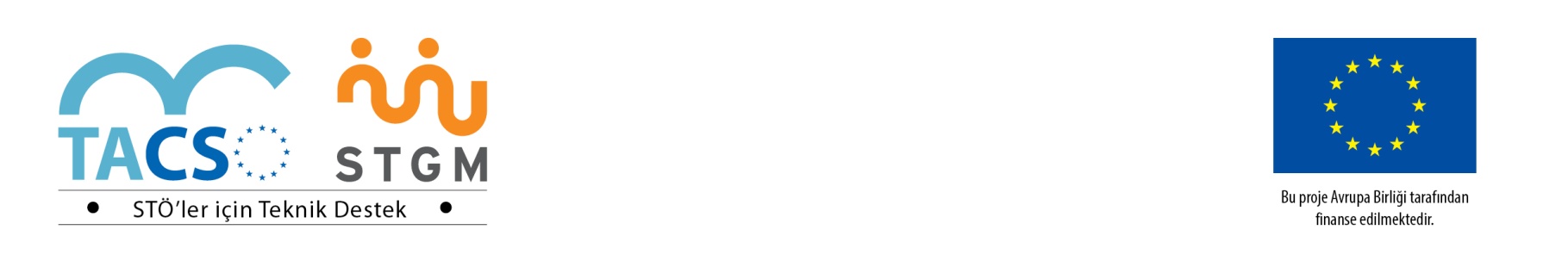 BİREYLER NEDEN GÖNÜLLÜ OLURLAR?
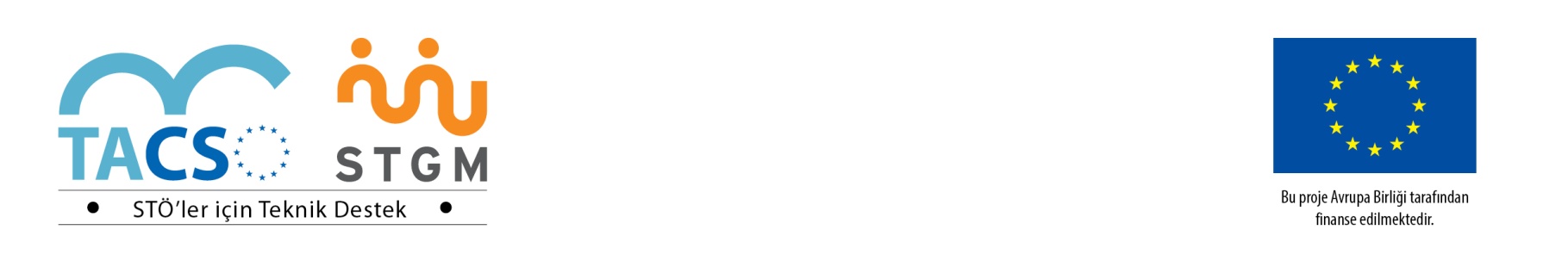 BİREYLER NEDEN GÖNÜLLÜ OLURLAR
Becerilerini paylaşmak,
Sosyalleşmek,
Belirli bir konuda deneyim elde etmek,
Kendini iyi hissetmek,
Yeni bir çevre ve toplumsal konum için
Toplumsal bir ihtiyaca aktif bir katılımcı olarak çözüm bulmak,
Toplumsal sorumluluğu yerine getirmek,
STÖ'nün insan kaynağı ihtiyacını karşılamak,
Parasal desteğin bir alternatifi olduğu için,
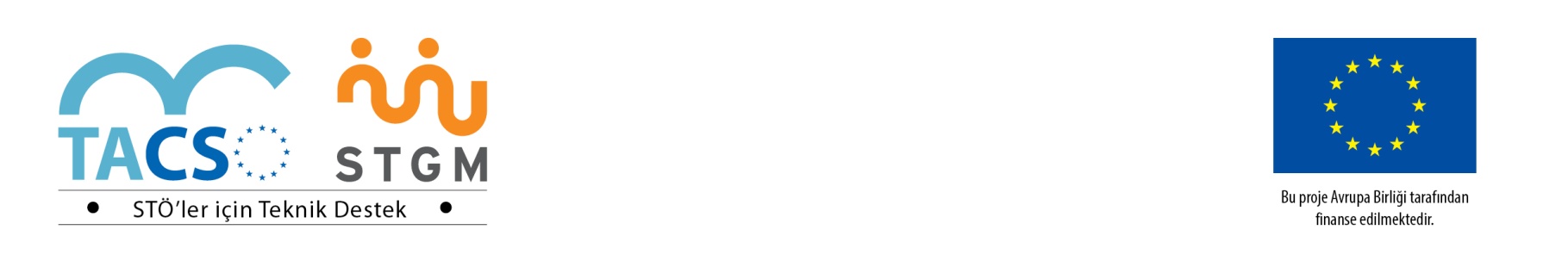 GÖNÜLLÜLÜK BİREYE NE KAZANDIRIR
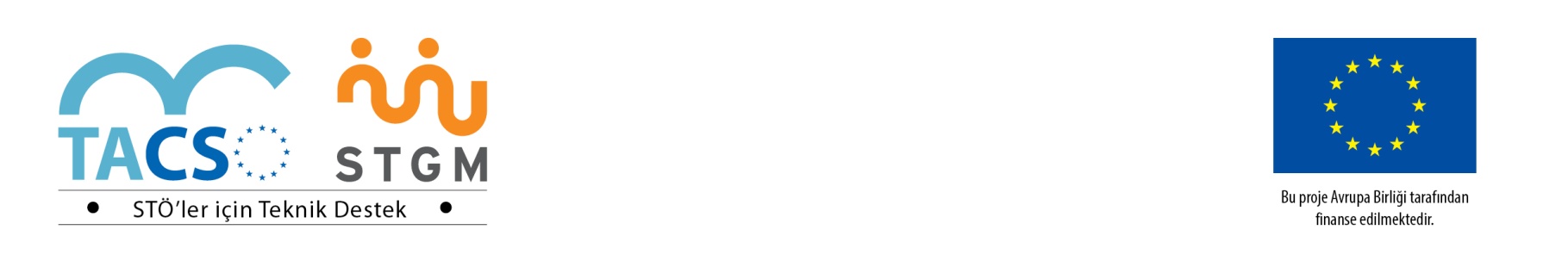 GÖNÜLLÜLÜK BİREYE NE KAZANDIRIR
Haz ve manevî zenginleşme
Özgüven gelişimi
Ekip çalışması becerilerinde artış
Toplumsal konum, yeni bir çevre ve arkadaşlıklar
Yeni ilgi alanları
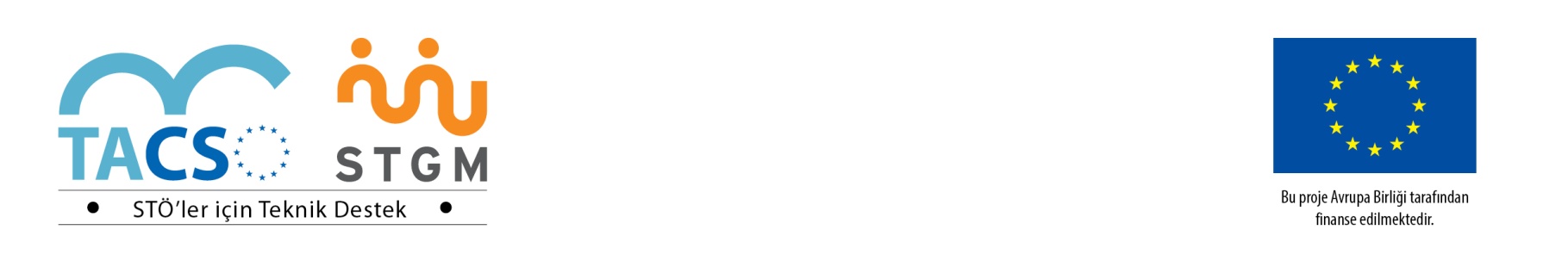 GÖNÜLLÜLERLE İŞBİRLİĞİ VE SÜRECİN YÖNETİLMESİ
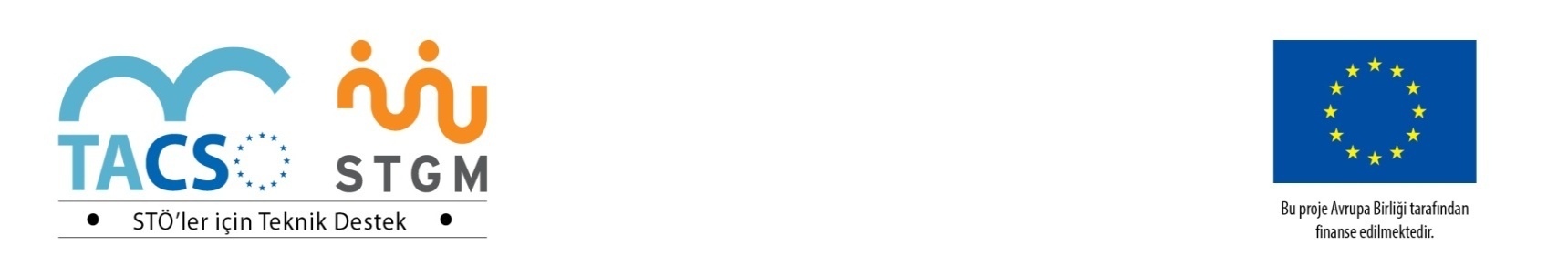 GÖNÜLLÜLERLE İŞBİRLİĞİ VE SÜRECİN YÖNETİLMESİ
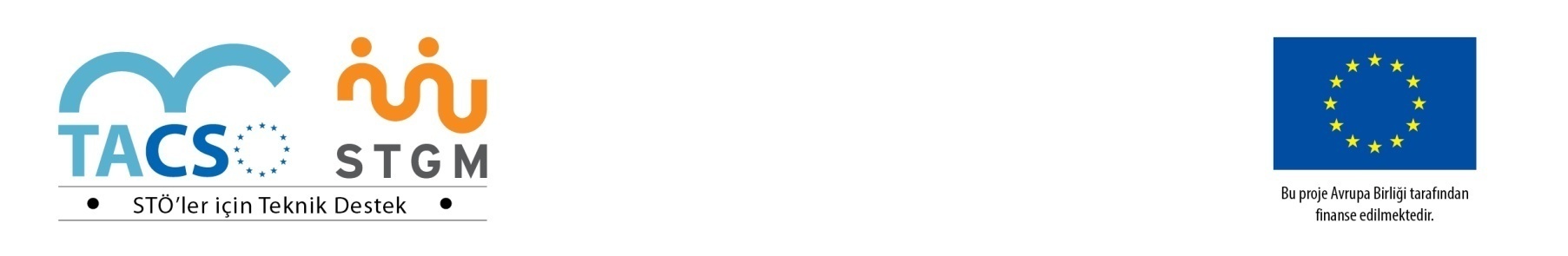 GÖNÜLLÜLERLE İŞBİRLİĞİNİN ADIMLARI
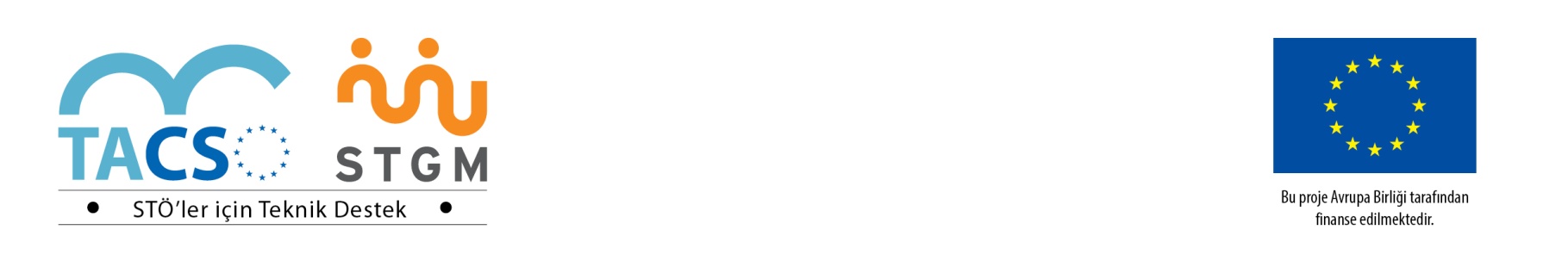 1-GÖNÜLLÜ KAZANMA
Gönüllülere ulaşmak için kullanılacak kanallar; 
İnternet sitesi, 
Üniversiteler, 
Eğitim programları, 
Kitle iletişim araçları,
Doğrudan postalama
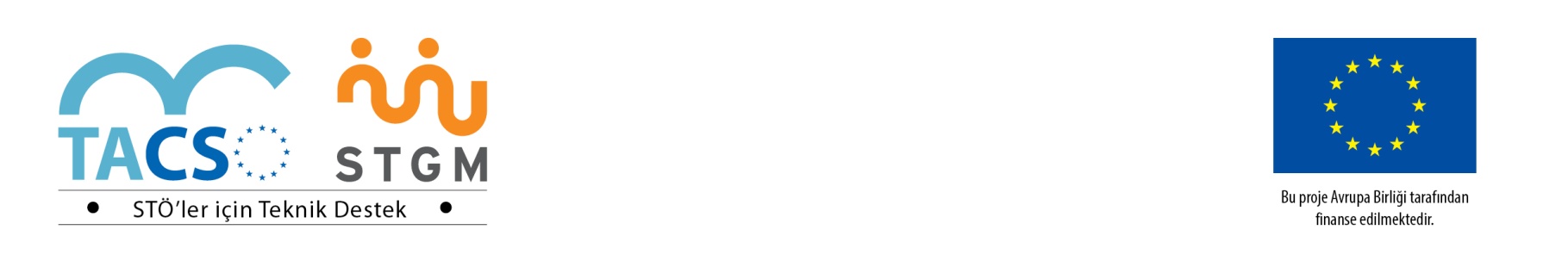 2) GÖNÜLLÜ ORYANTASYONU (YÖNLENDİRMESİ)
Kuruluşun geçmişi,
Misyonu (amacı),
Hedefleri,
Program ve hizmetleri,
Gelecek planları,
Organizasyon yapısı
Profesyonel ekip
Hizmet kapsamı
Projeler,
Diğer kuruluşlarla işbirlikleri,
İşleyişi ve yasal çerçeveleri,
Kurumun gönüllü politikası,
Eğitim,
Ekip ile tanıştırma, başka kurumlara/mekânlara ziyaret
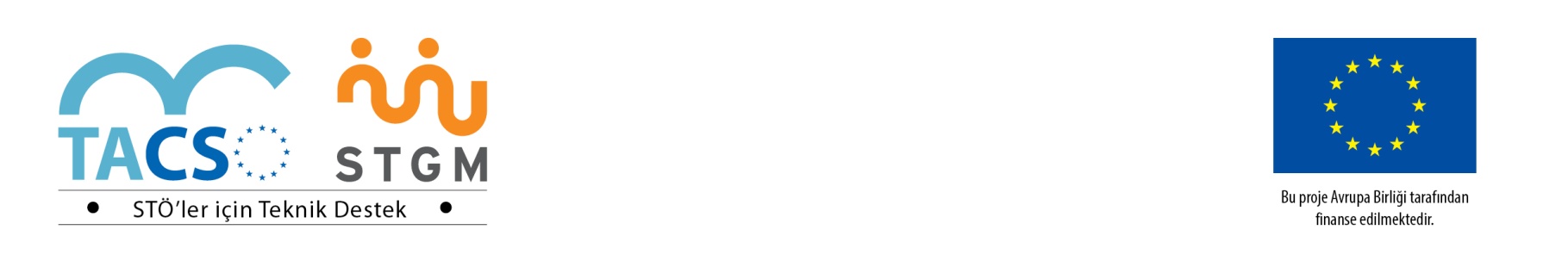 3) GÖNÜLLÜ İŞ TANIMI
Gönüllü işin adı,
Gönüllü işin amacı ve hedefleri; 
Yapılan çalışmanın sonucunda sağlanacak olan yarar ve yaratılacak olan değişim,
Yürütülecek etkinlikler,
Çalışmanın tahmini süresi ve tamamlanacağı zaman,
Gönüllünün ne kadar zaman ayırmasının beklendiği,
İhtiyaç duyulan beceriler,
Temel sorumluluklar, yapılacak işte gönüllülerden beklenen tutum ve davranışlar, proje süresince gönüllünün hizmet verdiği kitle ile ilişkilerinde dikkat etmesi gereken noktalar,
Gönüllüye sağlayacağı yararlar,
Eğitim ve destek planı
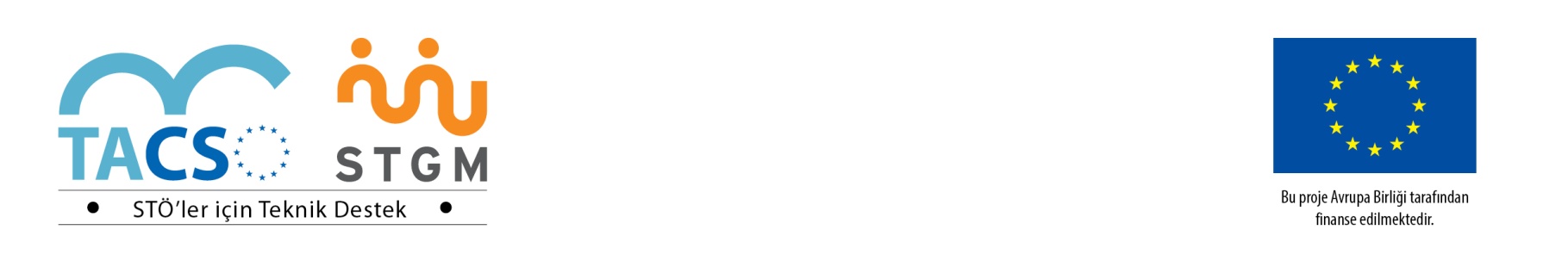 4) GÖNÜLLÜ EĞİTİMİ
Çalışılacak ve destek vereceği alana dair bilgilendirme
STÖ/ Kurum bilgisi,
Gönüllülerin iş tanımları, hak ve sorumlulukları,
Proje tanıtım içeriği,
Proje/ faaliyet için gerekli becerileri kazandırmaya yönelik eğitimler (Örneğin; gönüllü eğitmenlik yapacak ise sınıf yönetimi eğitimi, çalışılacak dezavantajlı gruba yönelik iletişim eğitimleri vb.)
Gönüllülük sürecinde karşılaşılabilecek sorunlar ve çözüm önerileri
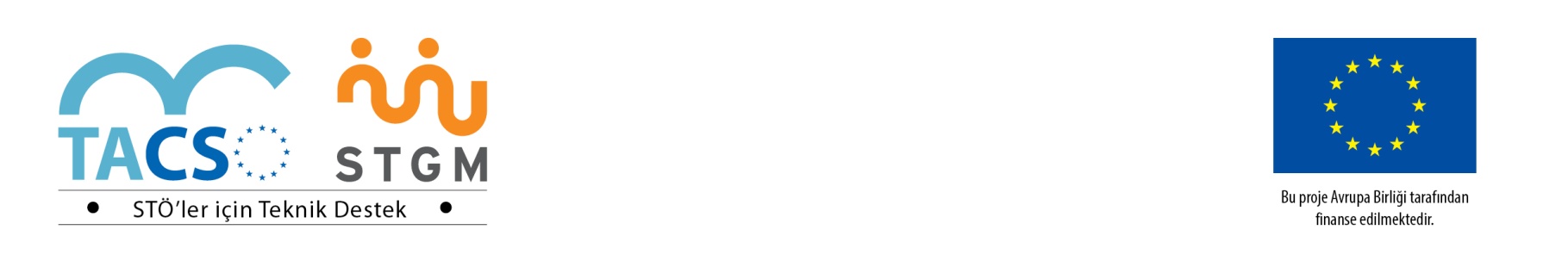 5) GÖNÜLLÜ MOTİVASYONU
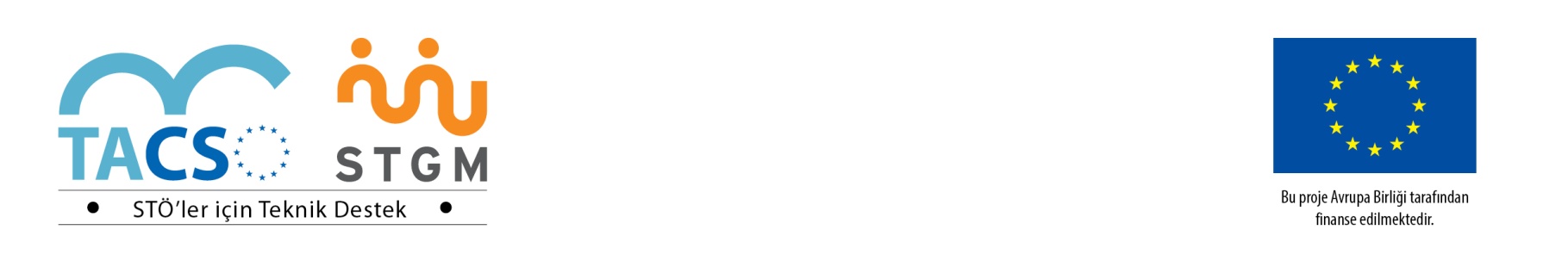 GÖNÜLLÜ MOTİVASYONU
Gerçekleştirilecek çalışmanın planlamasına gönüllülerin de katılması,
Gönüllü çalışacak grup içinde iş bölümünün belirlenmesi,
Gönüllü katkısıyla gerçekleştirilen programların sonucunun mutlaka gönüllülerle paylaşılması,
Proje/etkinlik değerlendirme toplantılarına gönüllülerin de katılması.
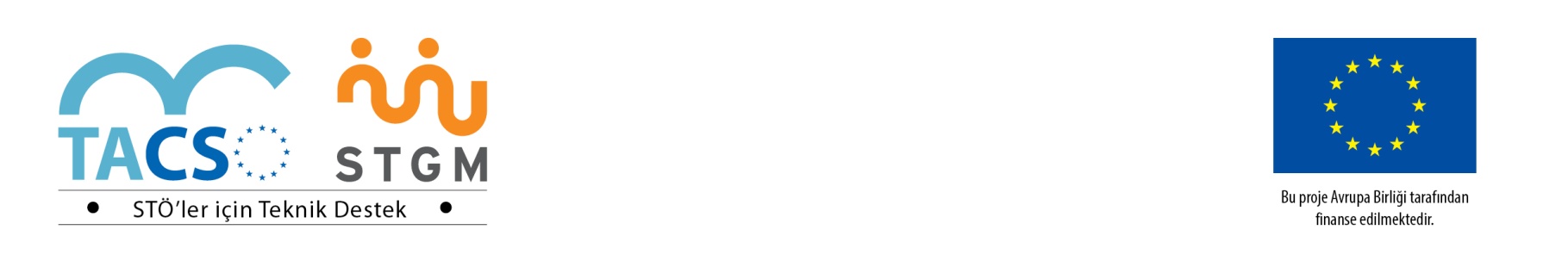 6) ÖDÜLLENDİRME VE ONURLANDIRMA
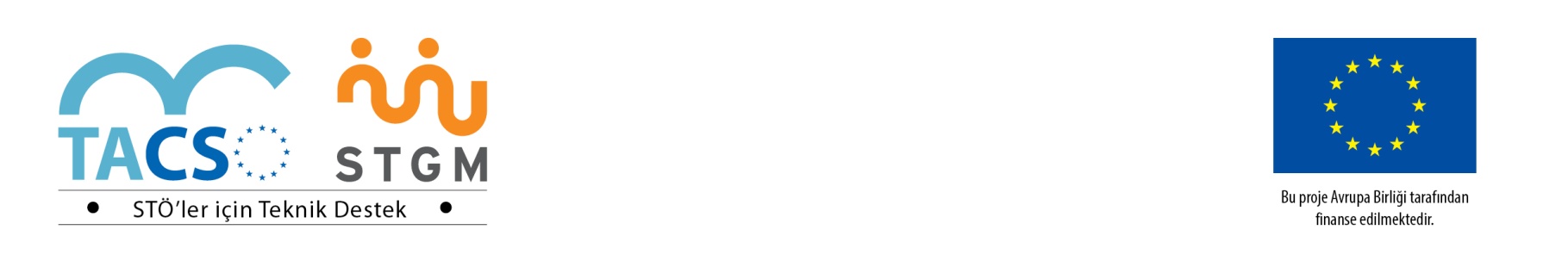 7) BİLGİ VE İLETİŞİM
Şeffaf ve açık bilgilendirme süreçleri sağlanmalı.
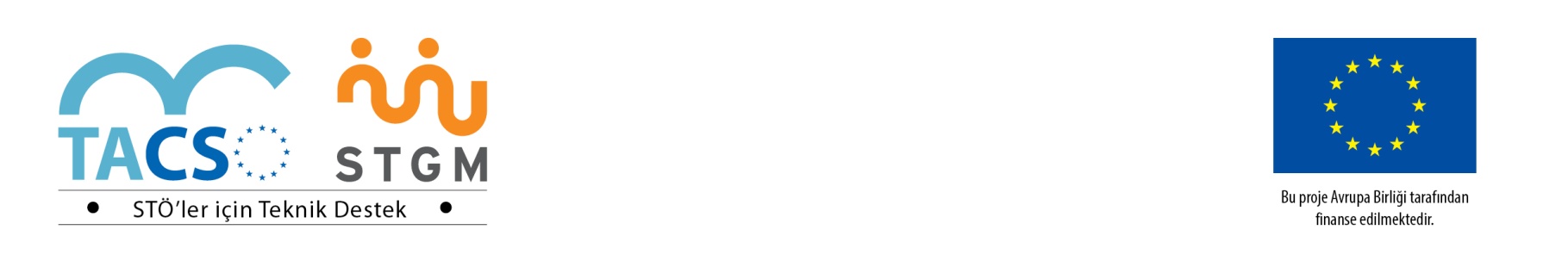 8) BAŞARI
Gönüllünün yarattığı etki konusunda bilgilendirilmesi ve başarılı hissetmesi sağlanmalı.
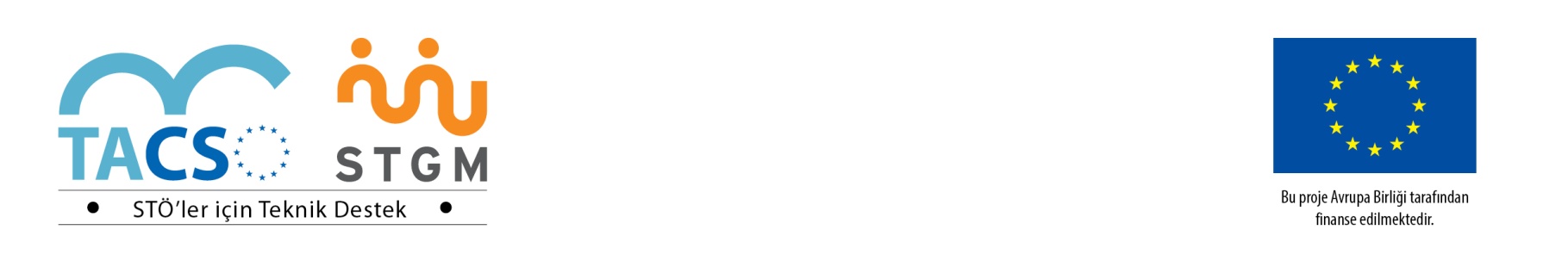 9) Güven
Karışıklı güvene dayalı olarak işbirliği ortamı sağlanmalı.
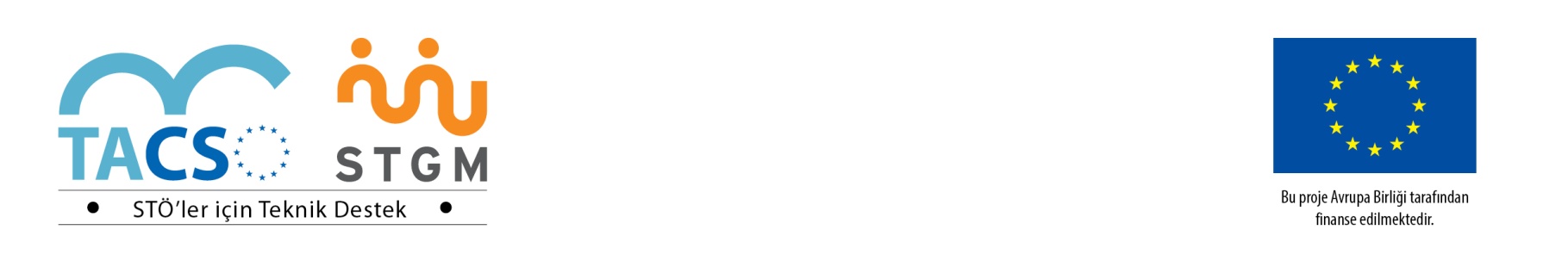 Gönüllü değerlendİrme
Değerlendirmenin karşılıklı ve önceden belirlenmiş bir yöntemle gerçekleştirilmeli.
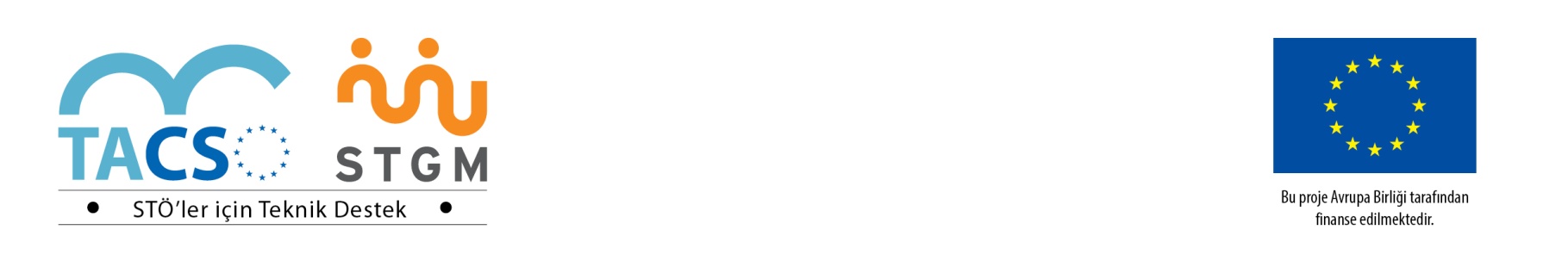